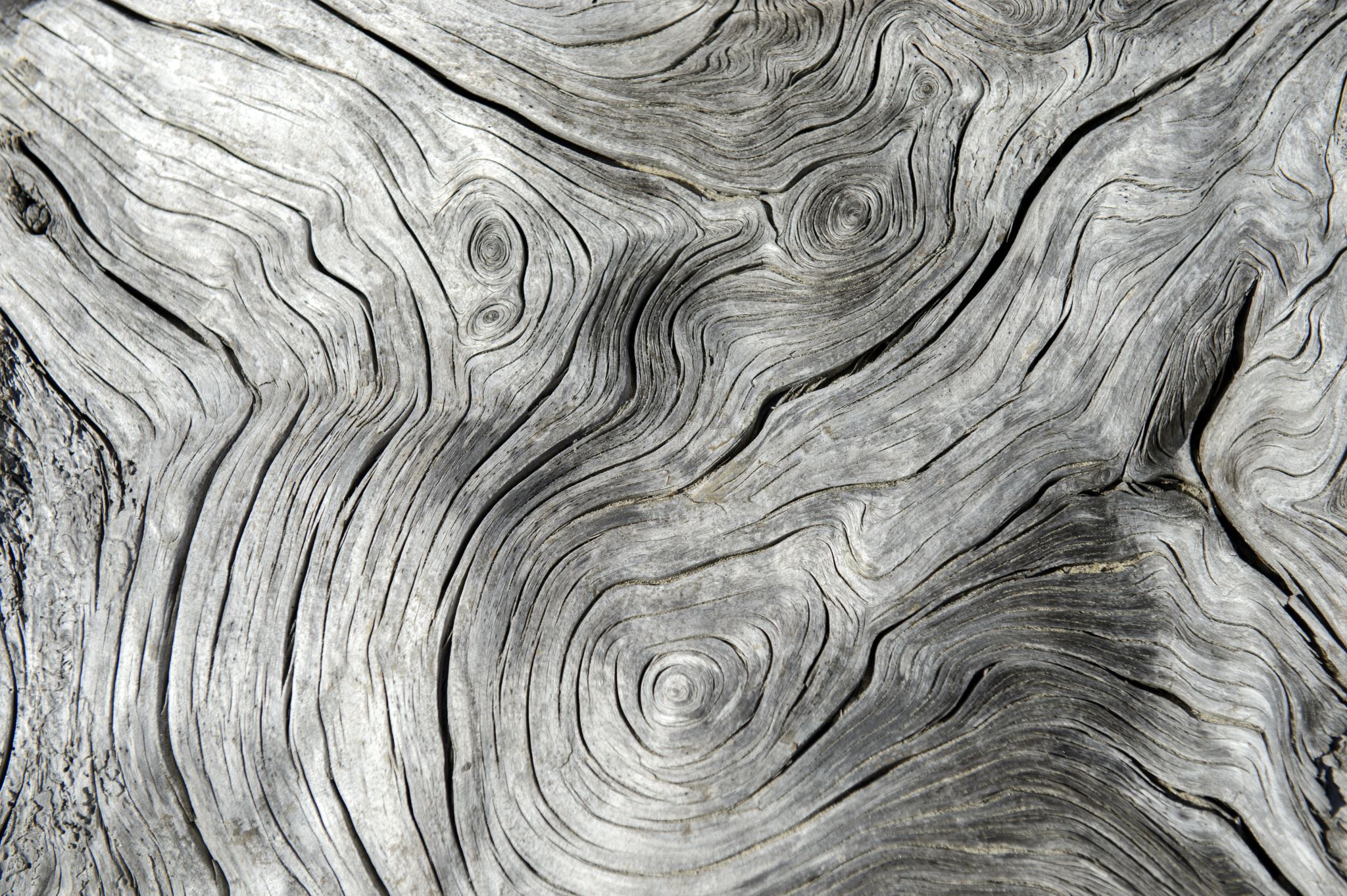 Tuning Terms
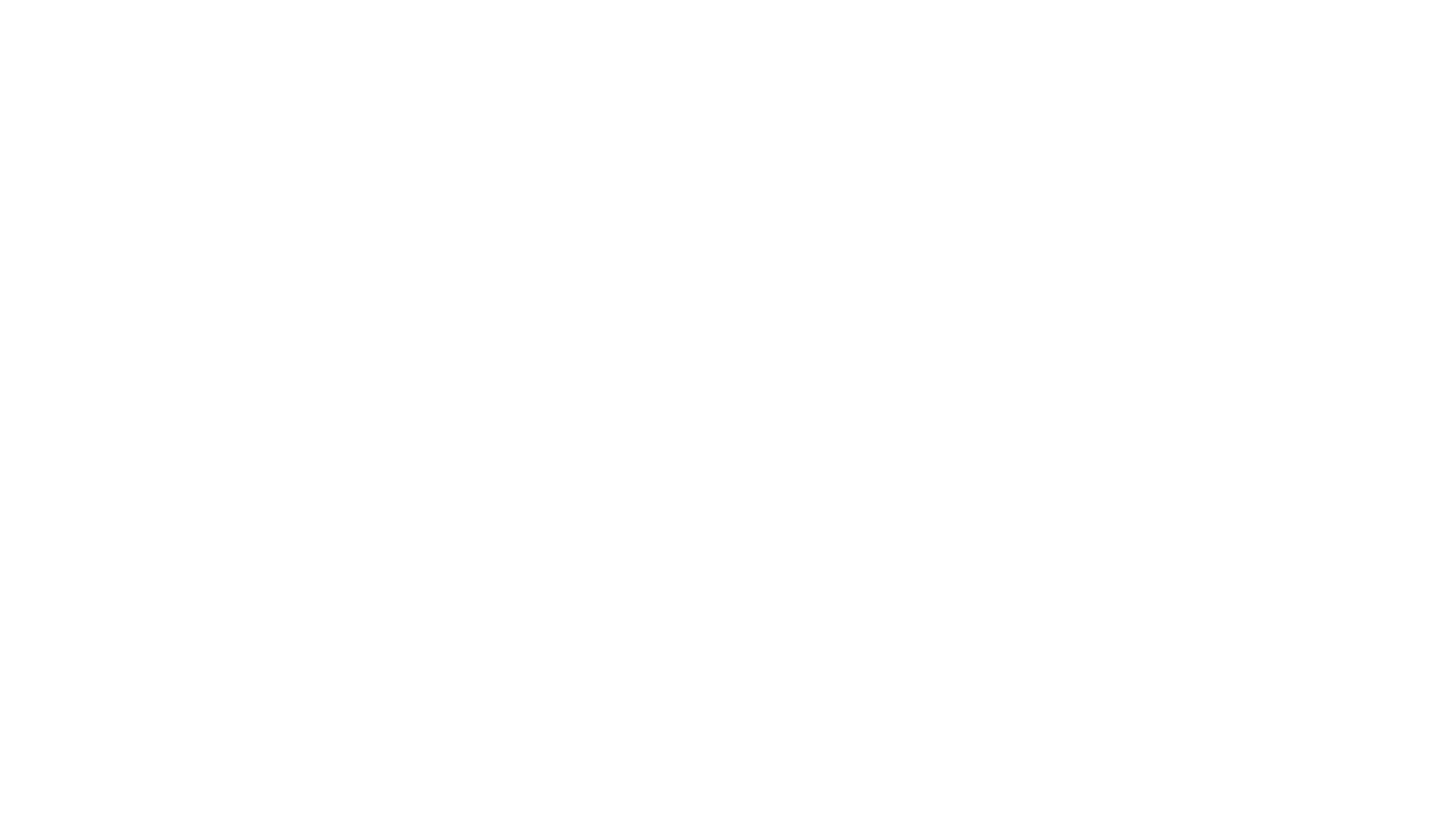 Studying everyday life
Lefebvre – everyday life is a modern phenomenon 
Everyday life as secular and democratic 
Alice Walker: Everyday Use 
Mike Featherstone - “The heroic life is the sphere of danger, violence and the courting of risk whereas everyday life is the sphere of women, reproduction and care.”
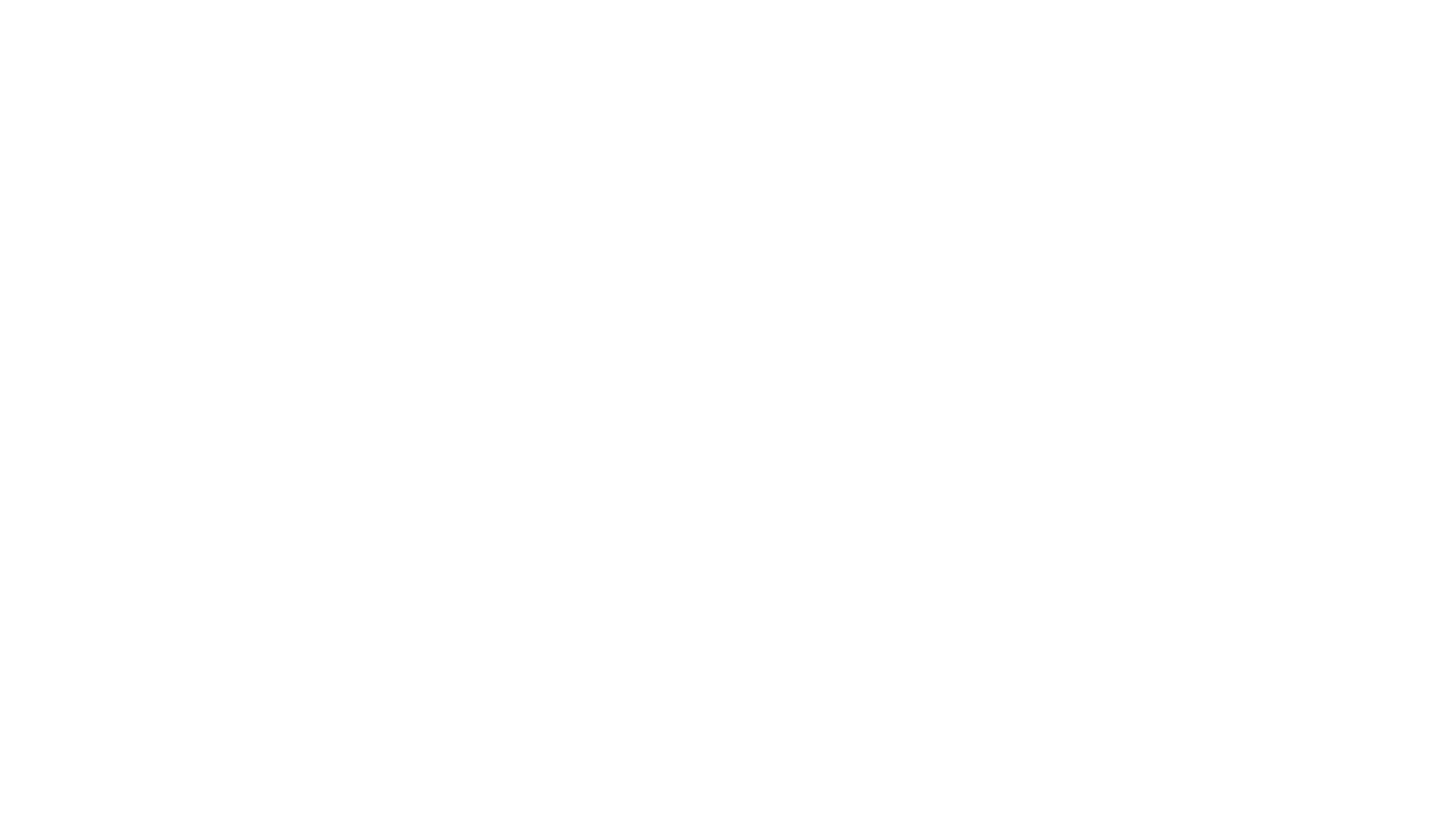 Time
Day after day activities – sleeping, eating and working
Repetition as a problem for progress and accumulation 
Linear vs Cyclical time 
Uneven development, slows historical change
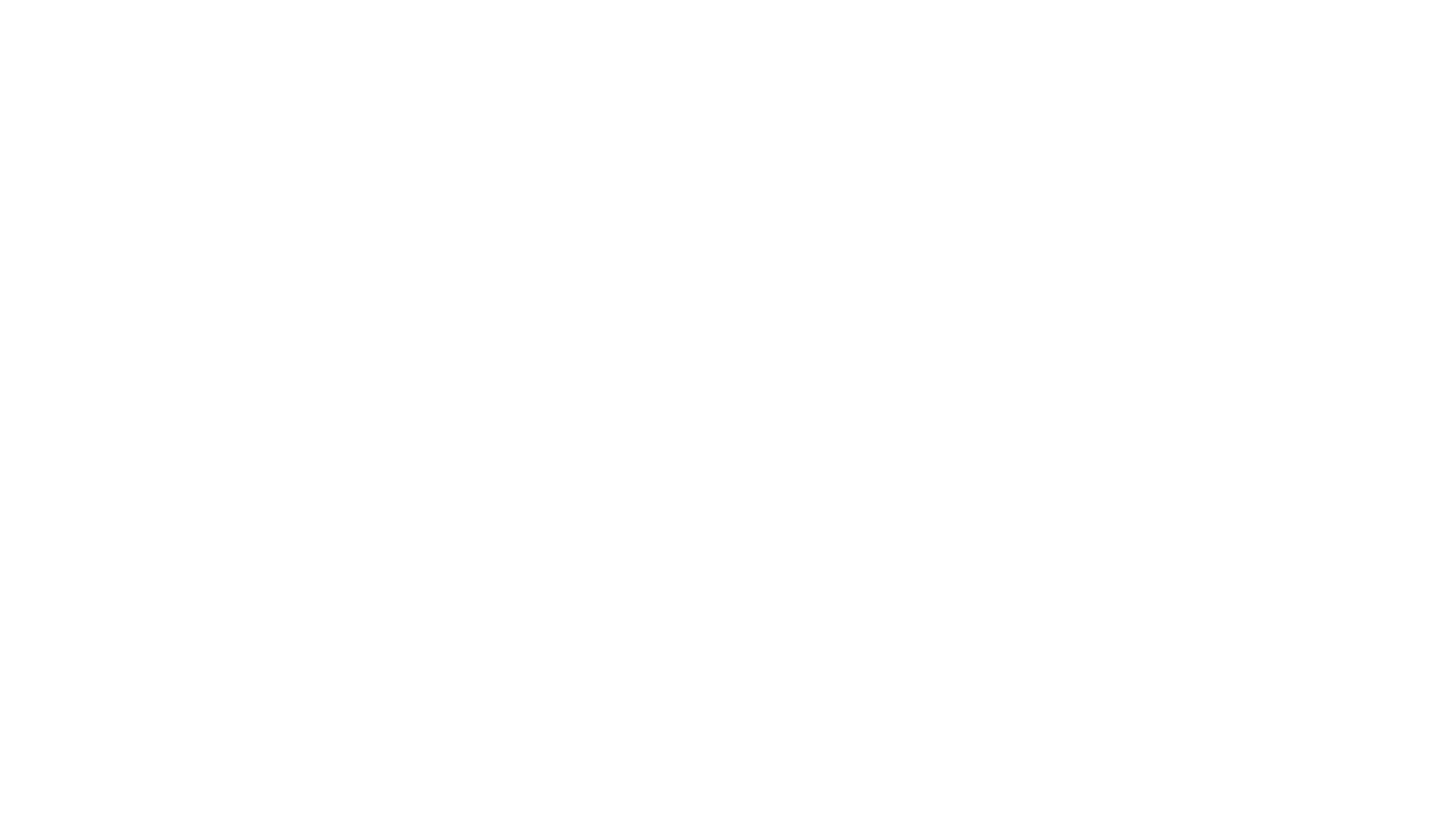 Home
Lack of spatial differentiation – includes a variety of spaces and movements
Agnes Heller: “Integral to the average everyday life is awareness of a fixed point in space, a firm position from which we ‘proceed’ (whether every day or over larger periods of time) and to which we return in due course. This firm position is what we call ‘home.’”
Lefebvre is critical of suburbanality – a symbol of alienation
Longing for home as a regressive desire
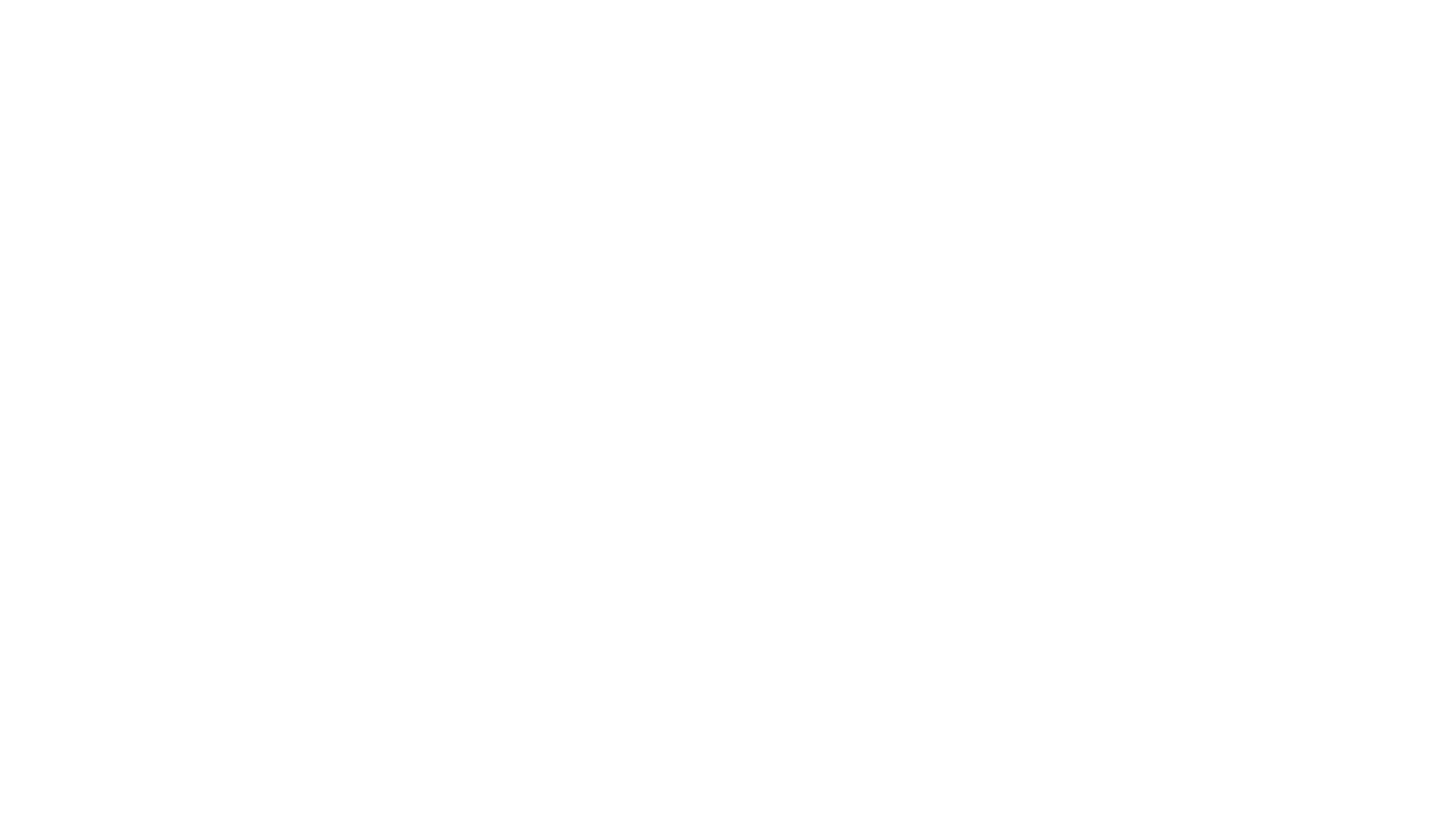 Habit
Everyday = habit 
Lefebvre:  “the quotidian is what is humble and solid, what is taken for granted . . . undated and (apparently) insignificant.”
Behaviour as habit and paradoxical 
Judith Butler – sedimented practices are functions of repressive regimes of gender
‘Aestheticization of everyday life’
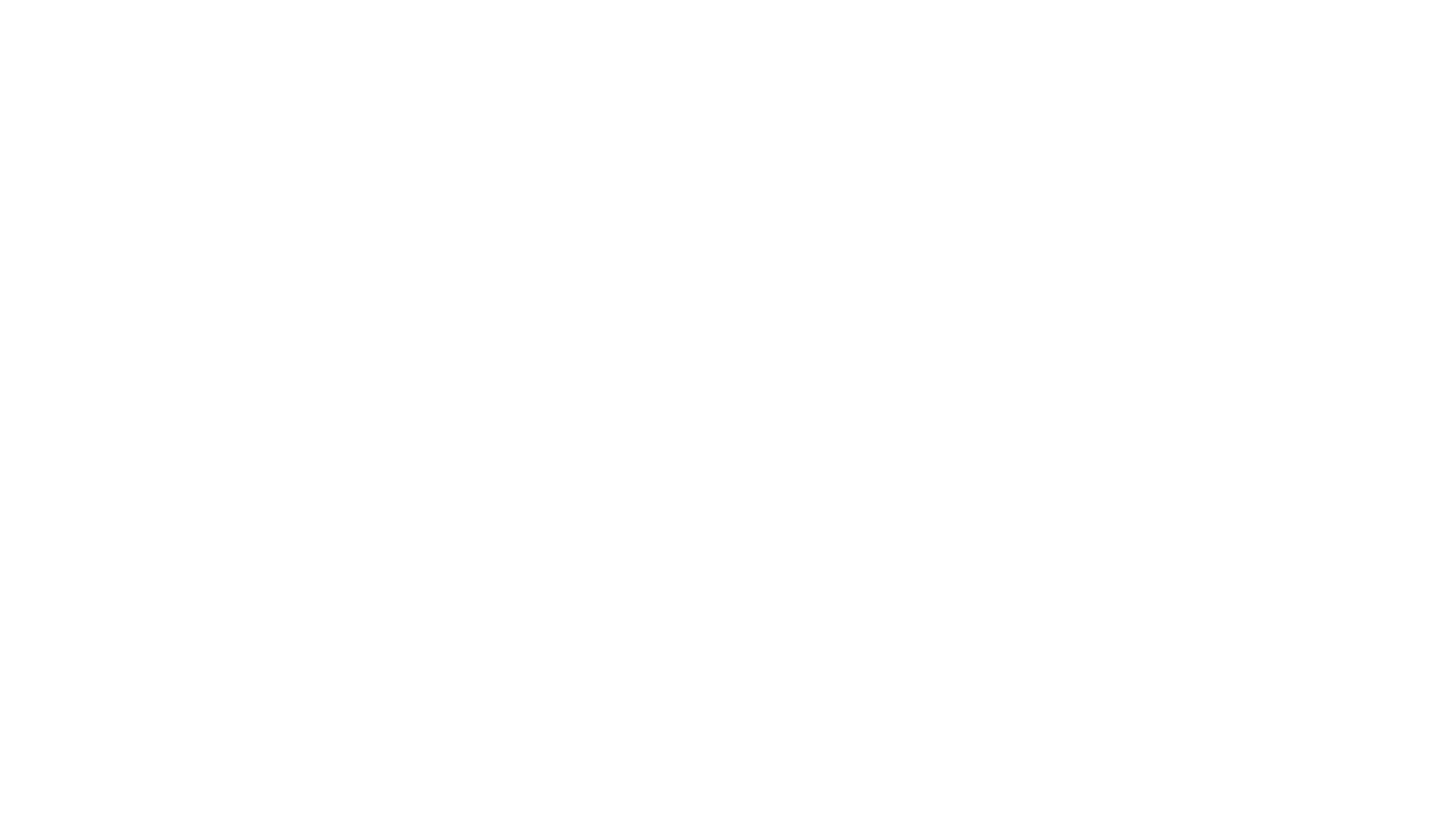 Pierre Bourdieu
Wanted to reconcile differences within structuralism and phenomenology
The observer 'compensates for lack of practical mastery by creating a cultural map’ 
‘Reflexive sociology’
‘Habitus’ in Outline of a Theory of Practice
Habitus to overcome subject-object dualism
'The cognitive structures which social agents implement in their practical knowledge of the social world are internalised, embodied social structures'
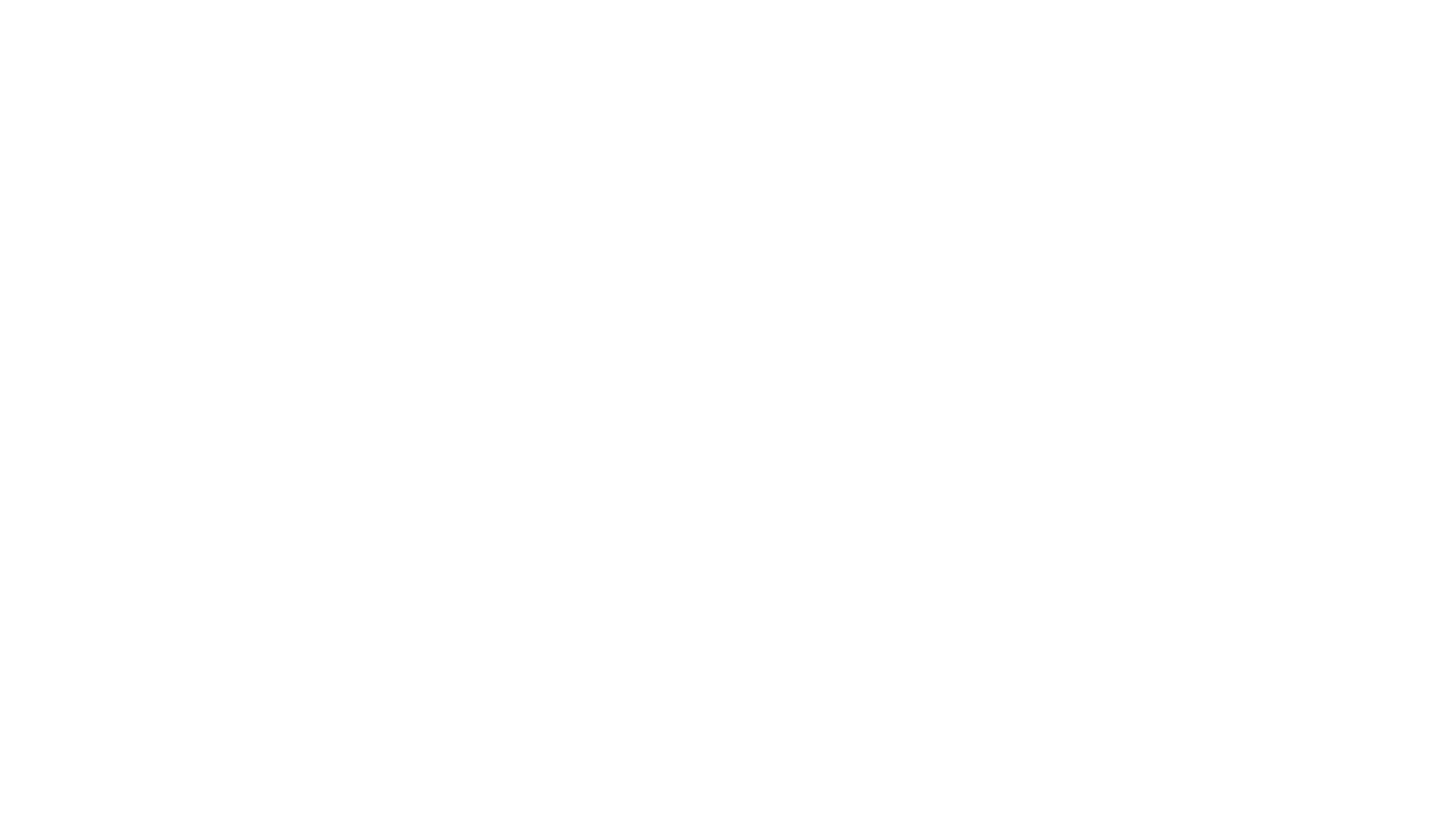 Pierre Bourdieu - Habitus
Physical embodiment of cultural capital
‘The feel for the game’
Habitus extends to ‘taste’ for cultural objects
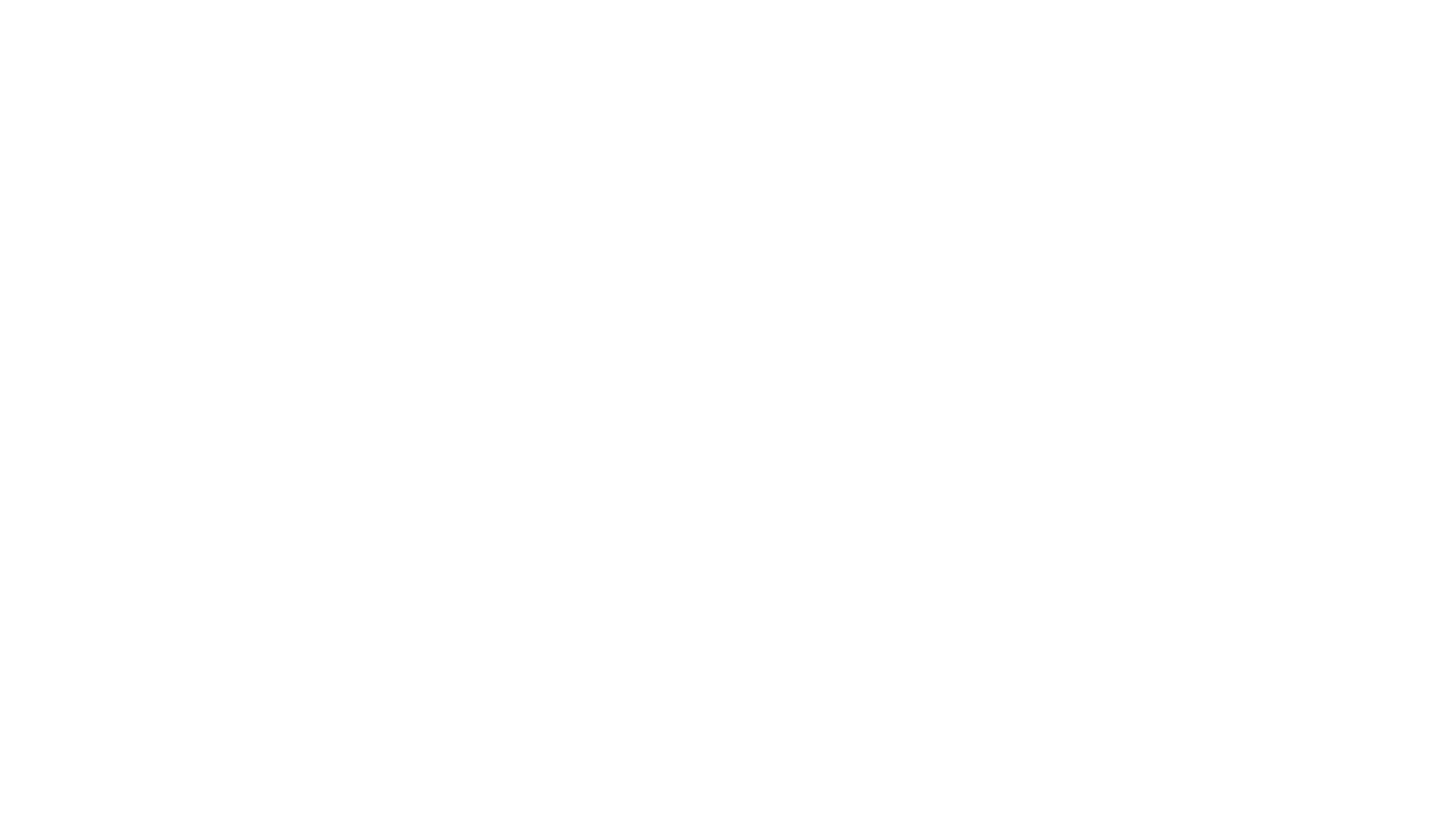 Habitus Types
Embodied cultural capital
Linguistic cultural capital
Objectified cultural capital
Institutionalized cultural capital
Technical, emotional, national and subcultural
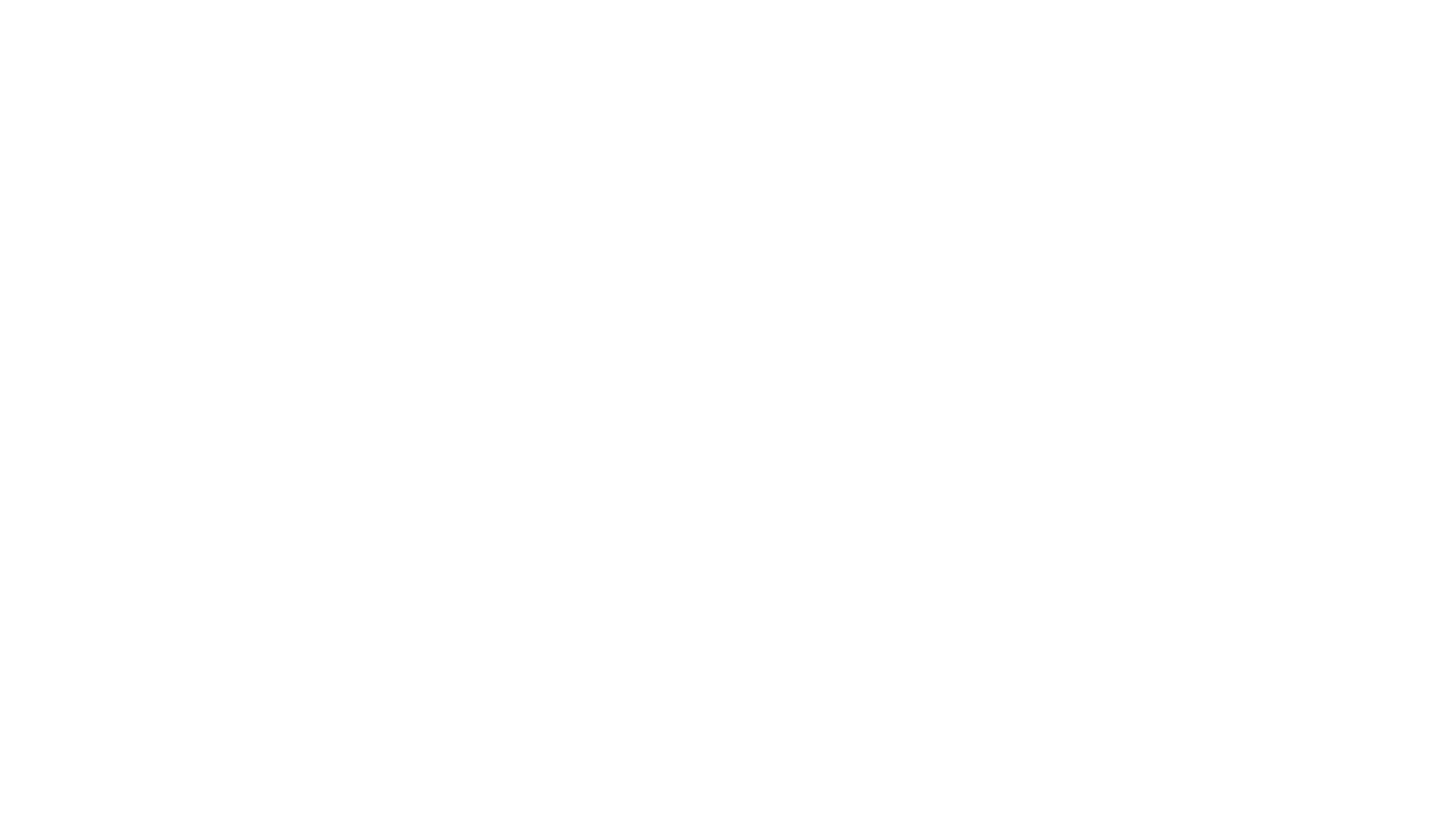 Habitus
Issue of human agency  - is habitus a choice?
Structures are testable 
Consider social relations
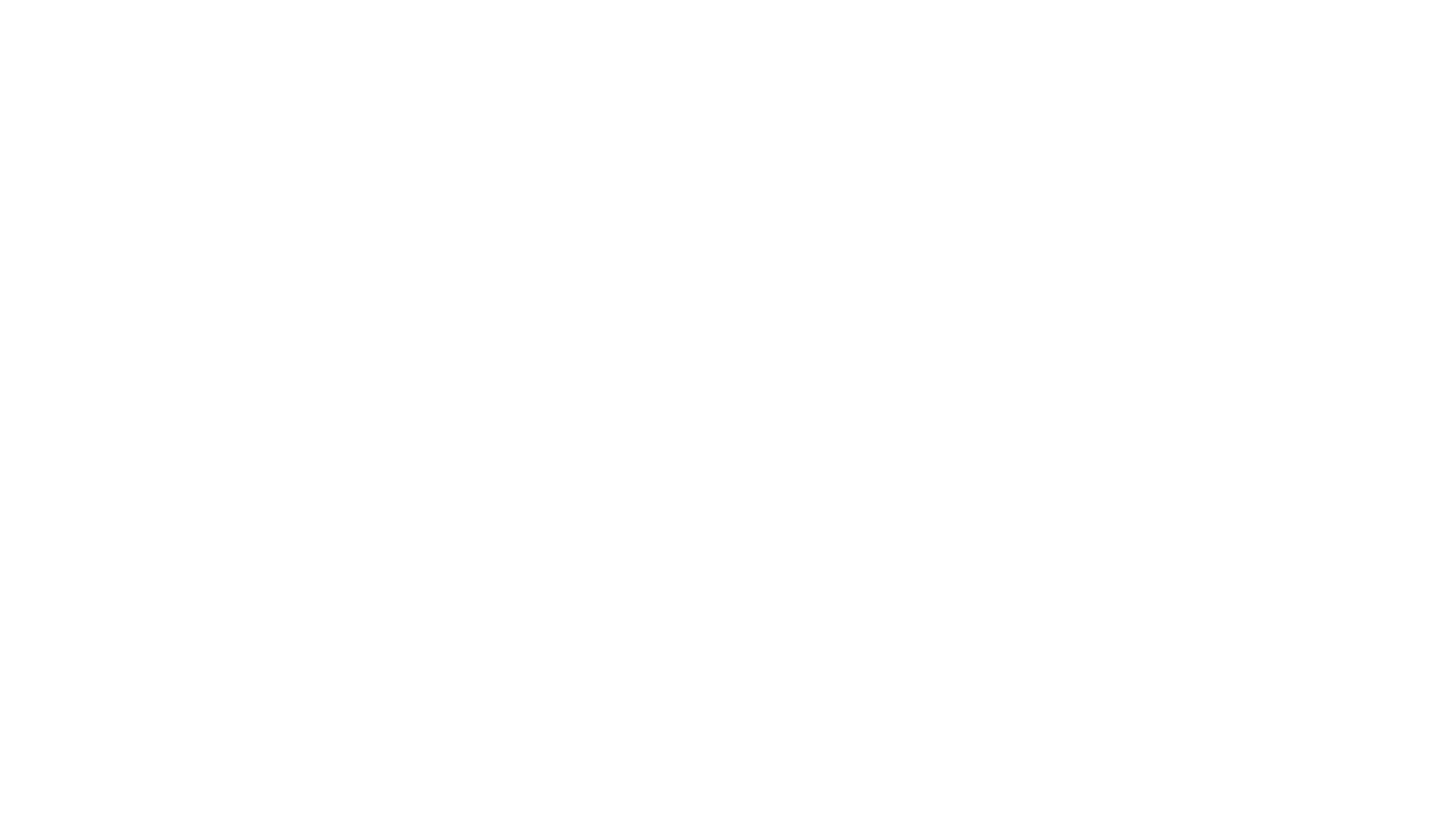 Michael Gardiner
Counter-traditional 
Intersubjective management of social/cultural material
Revolutionary analysis of everyday life
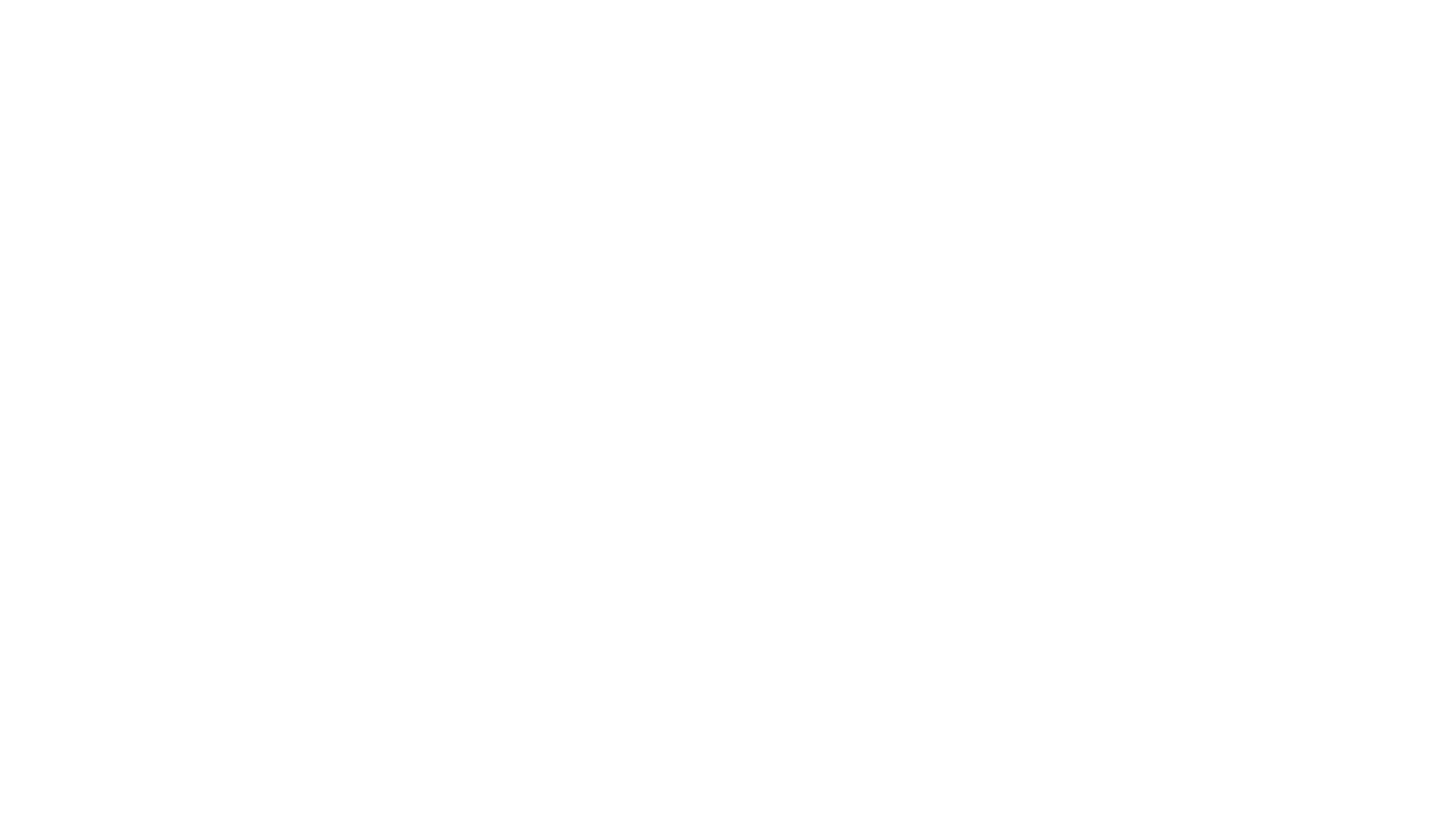 Questions
Mike Featherstone: Undoing Culture. Globalization, Postmodernism and Identity, Chapter 4
How does the process of differentiation occur and what conditions do you imagine would lead to certain groups establishing societal dominance?
How does Simmel relate the roles of art and the ‘adventurer’ within the concept of the ‘heroic life’?
Do you think the concepts of the ‘heroic life’ and the ‘everyday life’ can still be applied to gender in the 21st Century?
How far has consumption altered the concept of the ‘heroic life’?
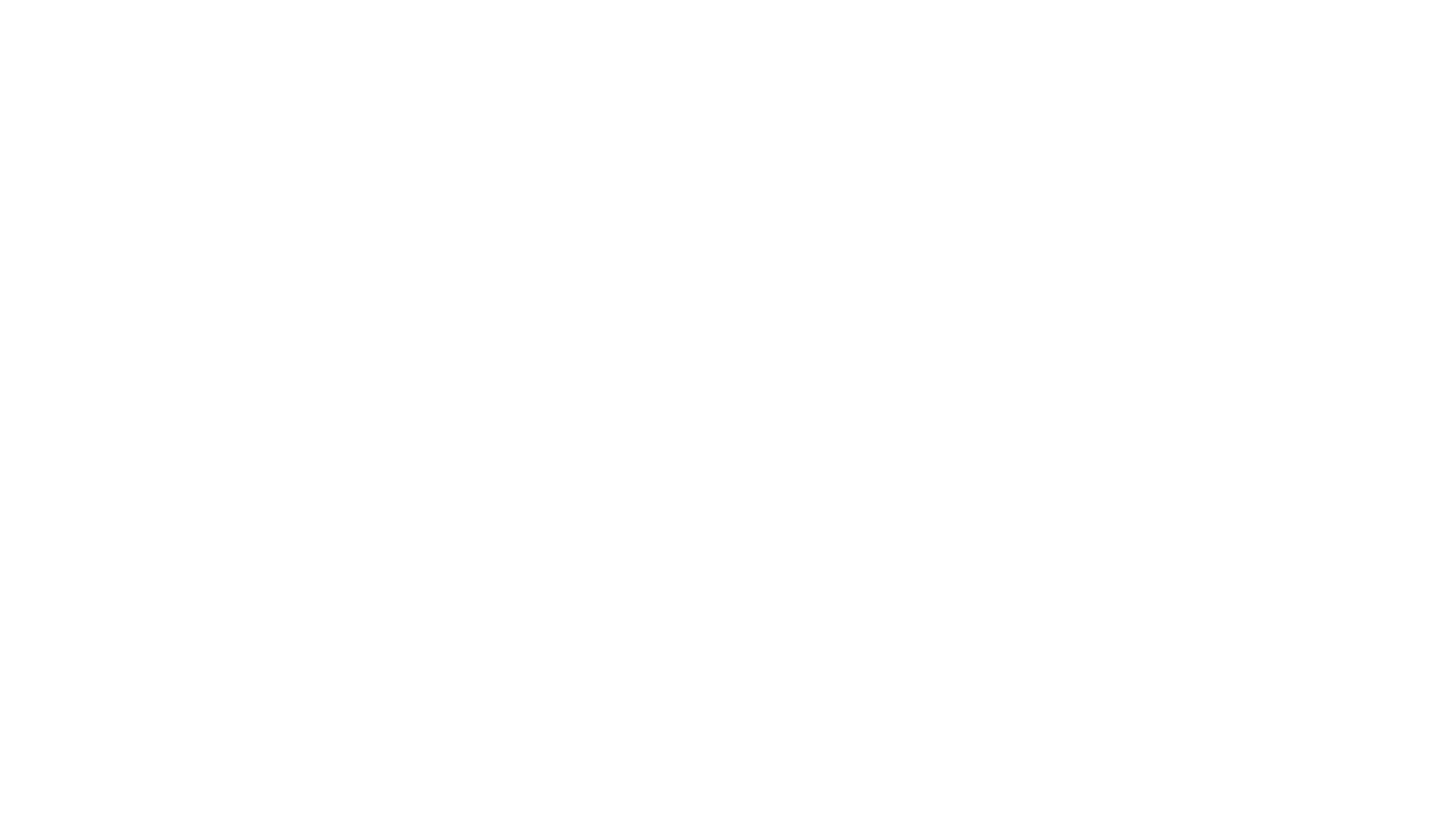 Questions
Ben Highmore Everyday Life and Cultural Theory, Chapter 7:
 To what extent could Lefebvre’s idea of the colonisation of everyday life by capitalism apply to your own cultural contexts? E.g. Morocco, Japan...
What does Lefebvre mean by “the creation of the total person […] can be seen as the ‘end of history’” p.120
What is the significance of La fête in everyday life do you think it constitutes a real act of subversion?
Why does Lefebvre believe we should de-familiarise everyday life?